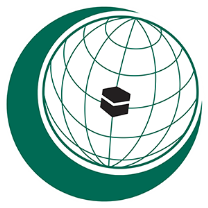 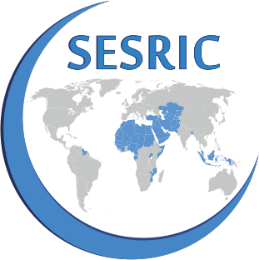 Kazan Global Youth Summit
22-23 August 2024        Kazan, Tatarstan
State of Youth in OIC Countries Group
SESRIC
[Speaker Notes: بسم الله الرحمن الرحيم
Excellencies, Distinguished Guests, Ladies and Gentlemen,
السلام عليكم ورحمة الله وبركاته 
It is a great pleasure for me to participate in this event dedicated to youth
     and address your esteemed gathering during Kazan Global Youth Summit.
At the outset, I would like to express my sincere appreciation and thanks to the organisers.
    for the outstanding preparations they made to ensure the success of this important event.]
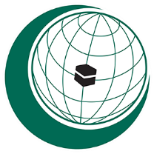 Palestine: A Stance, A Case
Nothing Justifies the Killing of Innocent Women and Children!
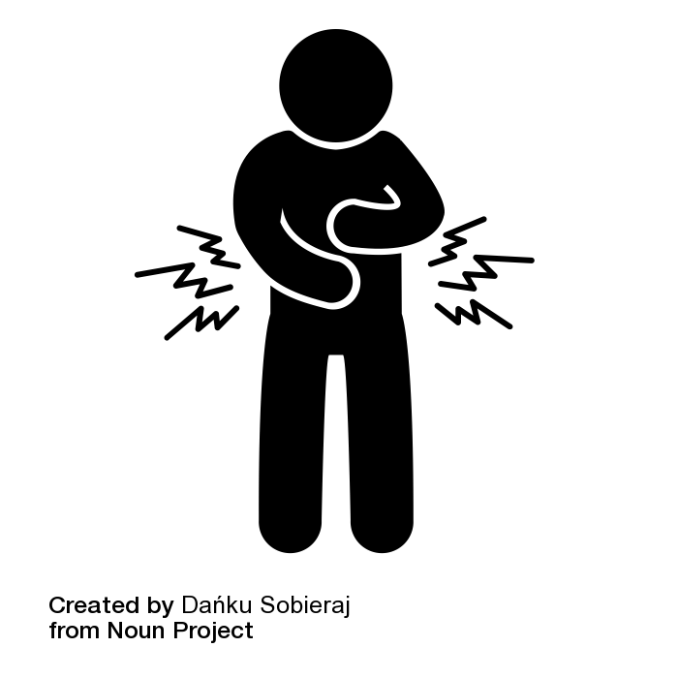 9 out of 10
children in Gaza cannot consume sufficient nutrients to ensure their healthy growth and development
Between 7 October – 1 August40,000
Palestinians martyred
of which
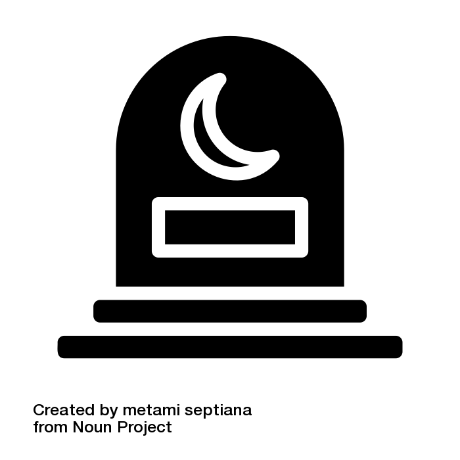 2 million
displaced Palestinians of which
900 thousand
women
11,000
women
16,000
children
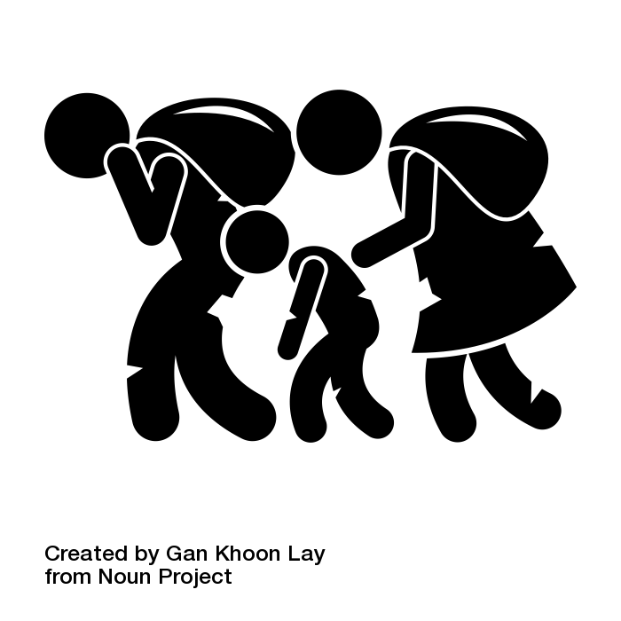 WWW.SESRIC.ORG
2 of 20
[Speaker Notes: Ladies and Gentlemen,
Being at the core of our organization, the OIC, Palestinian cause is in the core of our work and activities.
The Palestinian people have endured over 75 years under the oppressive Israeli occupation.
An occupation that has strangled their freedom and seized their territory.
Human dignity and values what makes us human are now at stake in Gaza.
Since 7 October, the heinous attacks by the Israeli occupation forces martyred about 40 thousand Palestinians.
Of those, 67% were women (11 thousand) and children (16 thousand).
For those trying to save their lives, 2 million of them are forced to leave their homes of which 900 thousand are women.
Moreover, because of the blockade, 9 out of 10 children in Gaza cannot consume sufficient nutrients to ensure their healthy growth and development.
Despite these atrocities, massacres, and the genocide, those supposed champions of human rights have become “deaf”, “mute” and “blind” in the face of the ongoing humanitarian crisis in Gaza.
However, as the voice of the silenced, we must never stop talking about Palestine.
As the poet (Cahit Zarifoğlu) said, “A stance, a case. One must have a stance. A look. An understanding. A love. He must have a case.”
I want to reiterate Palestine is our stance, Palestine is our case.]
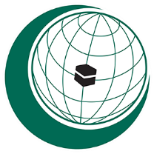 PART I:State of Youth in OIC Countries
WWW.SESRIC.ORG
3 of 20
[Speaker Notes: Ladies and Gentlemen,
Now, I would like to brief you on the state of youth in the OIC countries, touching on various relevant issues including demography, education, health, and labour market.]
The Number of Youth (15-24 years)
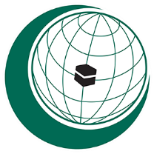 The size of the youth population matters significantly
Share of Youth in Total Population (%)
Youth Population of OIC Countries
Source: SESRIC staff calculations based on UN DESA's World Population Prospects 2022.
WWW.SESRIC.ORG
4 of 20
[Speaker Notes: Let’s start with the number of youth.
The size of the youth population matters significantly in the context of sustainable development because it serves as a determining factor in the growth of the labour force and pressures on the economy in terms of job creation.
Looking into numbers, we see that youth makes up a substantial part of the total world population. 
According to the latest estimates of the UN, as of 2023, there are 1 billion 243 million youth worldwide.
The OIC countries have 367 million youth, which accounts for 29.5% of the world's youth population. 
It is expected that, by 2025, the youth population of OIC countries will increase to 380 million, accounting for 30% of the world’s youth population.
Moreover, youth population makes up as high as 18% of total population in OIC countries, which is larger than the world average of 15.5%.

Note: Youth Population (2023)
Top 5 (million): Pakistan (48.6), Indonesia (44.6), Nigeria (44.5), Bangladesh (32.8), Egypt (19.2).
Top 5 (share of youth, %): Syria (24.1), Uganda (21.9), Afghanistan (21.6), Côte d'Ivoire (20.8), Sierra Leone (20.6).
Bottom 5 (share of youth, %): Qatar (7.6), UAE (9.1), Kuwait (10.6), Bahrain (11.1), Maldives (12.0).
Türkiye: 12.8 million; 6th largest in the OIC; 14.9% of total population of the country
Saudi Arabia: 5.4 million; 20th largest in the OIC; 14.5% of total population of the country]
Literacy Rate
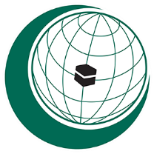 One of the most important indicators of learning outcomes
Youth Literacy Rate, 2022
Source: SESRIC staff calculations based on UNESCO UIS Database. Note: Data for 2022 or latest in the past decade.
WWW.SESRIC.ORG
5 of 20
[Speaker Notes: When we look into literacy rate, which is one of the most important indicators of learning outcomes, we see that OIC countries, on average, lag behind the world average.
As of 2022, youth literacy rate averaged at 83.8% for OIC countries, and 91.9% globally.
Moreover, although the disparity between males and females was in favour of males worldwide, the gap was remarkable in the OIC countries, as high as 5.7 percentage points.

Youth Literacy Rate:
Türkiye (2019): Female: 99.9; Male: 100.0; Both Sexes: 99.9
Saudi Arabia (2020): Female: 99.5; Male: 99.6; Both Sexes: 99.5]
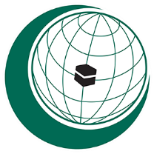 Enrolment in Tertiary Education
Schooling in tertiary education has expanded universally
Gross Enrolment Rate (GER) in Tertiary Education
Lower compared to other levels of education.

Over 20 percentage points increase in the OIC and in the world since 2000.
Source: SESRIC-OICStat and UNESCO UIS Database.
WWW.SESRIC.ORG
6 of 20
[Speaker Notes: Tertiary education plays a significant role in the empowerment of youth.
Compared to primary and secondary education, tertiary education generally has a lower gross enrolment rate (GER), though it has expanded universally in the last two decades.
Between 2000 and 2022, there has been an increase of over 20 percentage points both in the OIC and globally.
However, as tertiary education is a key component of development, there is a long way to go in increasing schooling in this area. 

GER in Primary: OIC: 96.5; World: 101.9; Türkiye (2021); 102.6; Saudi Arabia (2022): 102.7
GER in Secondary: OIC: 63.6; World: 76.8; Türkiye (2021); 114.1; Saudi Arabia (2022): 120.0
GER in Tertiary: OIC: 33.6; World: 41.8; Türkiye (2021); 125.8; Saudi Arabia (2022): 73.8]
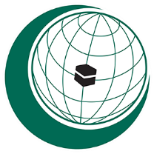 STEM Education
Essential for learning and generation of new knowledge
Percentage of graduates from Science, Technology, Engineering and Mathematics (STEM) Programmes in Tertiary Education (%)
Source: UNESCO-UIS.Stat. Note: Data for 2022 or latest in the past decade.
WWW.SESRIC.ORG
7 of 20
[Speaker Notes: Science, Technology, Engineering, and Mathematics, so called STEM, are particularly important areas in tertiary education.
There is a general consensus that proficiency in mathematics and science, as well as computer skills are essential enablers for learning and generation of new knowledge.
As you also know, promoting STEM education is one of the target of the OIC STI AGENDA 2026. 
Available data show that, the share of graduates from STEM programmes in tertiary education reached as high as 35-40% in several OIC countries, including Malaysia, Turkmenistan, Oman, Iran, Brunei Darussalam, and Tunisia.

Note: Türkiye (2021): 15.8% | Saudi Arabia (2022): 28.1%]
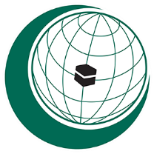 Educational Resources
More investment needed in education of youth
Government Expenditure per Student in Tertiary Education (PPP US$)
Student-Teacher Ratio in Tertiary Schools
Source: SESRIC staff calculations based on UNESCO UIS Database.
Note: Data for 2023 or latest in the past decade.
Source: SESRIC, State of Youth in the OIC Member States 2022.
Note: Latest data between 2012-2020.
WWW.SESRIC.ORG
8 of 20
[Speaker Notes: Without doubt, educational resources serve as the cornerstone of youth empowerment, providing the vital tools and knowledge necessary for them to unlock their full potential and shape their futures.
Nevertheless, indicators like student-teacher ratio and government expenditure per student show that the OIC countries need to invest more in educational resources to improve access to and quality of education.
In tertiary education, there are 26 students per teacher in OIC countries, which is considerably higher than the global average of 17.
Similarly, government expenditure per student in tertiary education barely exceeds 3 thousand US dollars in OIC countries, which is less than half of the global average.

Student-teacher ratio in tertiary:
Türkiye (2021): 46.1 | Saudi Arabia (2022): 19.2

Gov. exp. per student in tertiary: 
Türkiye (2020): US$ 3,679 (PPP) | Saudi Arabia: N/A (expenditure on education data is not available)]
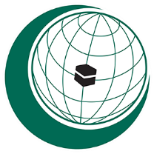 Health and Well-Being
It is important to prioritize and improve the health of young people
Mortality Rate Age 15-24 (Deaths per 1,000 Youths Aged 15)
Life Expectancy at Age 15 (years)
Source: SESRIC, State of Youth in the OIC Member States 2024 (forthcoming).
WWW.SESRIC.ORG
9 of 20
[Speaker Notes: Now, let's emphasize the critical importance of prioritizing the health and wellbeing of our youth.
Life expectancy gives insight into the overall health status of a population and, to some extent, the quality of healthcare services available to them.
For young individuals, factors affecting life expectancy can determine their ability to lead fulfilling and successful lives, pursue prosperous careers, and start families.
Data show that the world has recovered from the significant impact the COVID-19 pandemic had on the progress in life expectancy.
[The pandemic has led to a substantial increase in mortality, resulting in declines in life expectancy worldwide.]
In 2023, life expectancy at age 15 returned to -and actually slightly exceeded- the pre-pandemic 2019 level all over the world.
A young person at age 15 is expected to live for about 62 years on a global scale, while in the OIC countries, the average remaining lifespan is shorter; about 56 years.
In parallel, we also observe a significant reduction in mortality rates for youth in OIC countries, from an average of 19.7 in 2015 to 14.8 in 2021, but this is still higher than the world average of 10.7. 
Addressing these concerning issues requires urgent policy interventions aimed at bolstering healthcare access, promoting healthy lifestyles, and fostering supportive environments conducive to overall wellbeing of youth.

Note: Life Expectancy at Age 15 (2023):
Türkiye: 64.4 | Saudi Arabia: 63.7
Mortality Rate Age 15-24 (2021):
Türkiye: 3.9 | Saudi Arabia: 9.4]
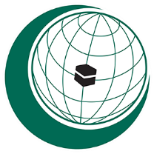 Reproductive Health
Adolescent fertility and maternal mortality are interlinked
Maternal Mortality Ratio
(maternal deaths per 100,000 live births)
Adolescent Fertility Rate
(births per 1,000 girls ages 15-19)
Source: SESRIC, State of Youth in the OIC Member States 2024 (forthcoming).
WWW.SESRIC.ORG
10 of 20
[Speaker Notes: Moreover, we see declines in adolescent fertility and maternal mortality across the world, including in OIC countries.
Adolescent pregnancy is a global phenomenon with well-defined profound health, social, and economic consequences.
It poses heightened health risks for adolescent mothers and hinders their educational and employment opportunities. 
Globally, in 2023, there were an average of 41.3 births per 1,000 adolescent girls aged 15-19 years, down from 47.2 in 2015. 
In OIC countries, the rate declined from 70.6 to 62.2 over the same period, but remained significantly above the global average.
This is particularly important given the high maternal mortality in OIC countries.
While OIC countries successfully reduced the maternal mortality ratio from 407 in 2010 to 344 in 2020, it is still well above the global average of 223.
As adolescent fertility and maternal mortality are interlinked, implementing policies that encourage girls’ access to education, health-care services and socio-economic opportunities can contribute to lessening the prevalence of pregnancy during adolescence and subsequently reducing cases related to maternal mortality during this stage. 

Note: Adolescent Fertility Rate (2023):
Top 5: Niger (165), Mozambique (164), Mali (146), Chad (132), Somalia (114)
Türkiye: 14.6 | Saudi Arabia: 11.1
Maternal Mortality Ratio (2020):
Top 5: Chad (1,063), Nigeria (1,047), Guinea-Bissau (725), Somalia (621), Afghanistan (620)
Türkiye: 17 | Saudi Arabia: 16]
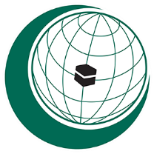 Youth Labour Force
Large, yet untapped potential
Share of OIC Countries in Global Youth Labour Force, 2023 (%)
Share of Females in Youth Labour Force, 2023 (%)
OIC Youth Labour Force
2023
Source: SESRIC staff calculation based on ILO Modelled Estimates, Nov. 2023. Note: Persons Aged 15-24
WWW.SESRIC.ORG
11 of 20
[Speaker Notes: From an economic perspective, youth represent a crucial asset as they embody the potential for innovation, productivity, and sustained growth, offering a reservoir of human capital that is vital for driving forward progress and prosperity.
With abundant young population, the OIC countries have a strong youth labour force amounting to 133 million as of 2023.
Females constitute about one-third (34.5%) of this amount, which is somewhat below the global average of 38.9%, signalling a lower participation of young women in economic activities in the OIC countries.
To put it into perspective, the female youth labour force of the OIC countries makes up only 23.4% of the global female youth labour force, whereas this share for male youth reaches as high as 28.4%. 
However, the share of OIC countries in total youth labour force in the world, which is at 26.5%, seems to be below-potential, given their share in global youth population, as I mentioned earlier as 29.5%.

Note: Youth Labour Force (2023):
Türkiye: 5.6 million (female 34.6%)
Saudi Arabia: 1.5 million (female 28.9%)]
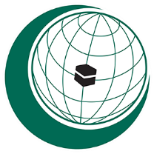 Youth Labour Force Participation
Lower than the global average, particularly for females
Youth Labour Force Participation Rate (LFPR) (%)
Female-to-Male LFPR, 2023
Source: SESRIC staff calculation based on ILO Modelled Estimates, Nov. 2023. Note: Persons Aged 15-24
WWW.SESRIC.ORG
12 of 20
[Speaker Notes: This situation could be tracked down by the youth labour force participation rate (LFPR).
Globally, this rate averages at 40.3% as of 2023, gradually recovering after bottoming out at 39.3% in 2020.
For the OIC group, youth labour force participation rate is relatively stable, at about 36% [36.3 in 2023], and remains below the global averages.
This is particularly because of the lower participation rate of females, which is at 25.5%, indicating that only 1-in-4 young women in OIC countries participate in the labour force.
While globally – but especially in developing countries – LFPR of females tend to be lower than that of males, the discrepancy is particularly higher for the OIC group, where female LFPR (25.5) is about half of male LFPR (46.6).
Thus, while the gap between the OIC and the world average is only 1.1 percentage points for males, it reaches as high as 6.9 points for females.

Note: Youth LFPR and Gender Parity (GPI) (2023):
Türkiye: Female: 31.3; Male: 56.1; Both Sexes: 44.1 (GPI: 0.42)
Saudi Arabia: Female: 16.3; Male: 38.8; Both Sexes: 27.7 (GPI: 0.56)

Female Youth LFPR (2023):
Top 5: Mozambique (61.3), Uganda (51.8), Niger (50.1), Azerbaijan (46.3), Burkina Faso (43.3)
Bottom 5: Yemen (4.3), Afghanistan (6.5), Iraq (7.0), Syria (7.9), Iran (8.3)]
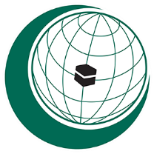 Youth Unemployment
Comparable to the global average
Youth Unemployment in OIC Countries, 2023
Share of Youth in Total Unemployment, 2023 (%)
Youth Unemployment Rate (%)
Source: SESRIC staff calculation based on ILO Modelled Estimates, Nov. 2023. Note: Persons Aged 15-24
WWW.SESRIC.ORG
13 of 20
[Speaker Notes: Low levels of participation in labour force favours low levels of unemployment among youth in OIC countries.
Indeed, as of 2023, approximately 16.9 million young people in OIC countries are estimated to be unemployed.
Of this number, females make up 37%, which is comparable to the global average of 37.9%.
In addition, youth makes up 38.3% of total unemployment in OIC countries, slightly higher than the world average of 20.3%.
Moreover, youth unemployment rate, which regressed from its peak at 14.8% in 2020 to 12.8% in 2023, remains slightly lower than the world average of 13.3%.
For males, youth unemployment rate stood at 12.3% in OIC countries as of 2023, less than the global average of 13.5%, whereas for females, the OIC countries had a slightly higher rate (of 13.7%) than the global average of 12.9%.

Note: Youth Unemployment (number and rate) (2023):
Türkiye: Female: 460 thousand (23.7%); Male: 546 thousand (14.9%); Both Sexes: 1 million (17.9%)
Saudi Arabia: Female: 117 thousand (27.3%); Male: 114 thousand (10.8%); Both Sexes: 231 thousand (15.6%)

Youth Unemployment Rate, Both Sexes (2023) (%)
Top 5: Djibouti (76.9), Libya (48.8), Jordan (41.7), Tunisia (40.5), Sudan (39.0)
Bottom 5: Qatar (0.6), Niger (0.6), Chad (1.3), Kazakhstan (3.6), Sierra Leone (3.6)
Youth Unemployment Rate, Female (2023) (%)
Top 5: Djibouti (78.5), Libya (67.7), Iraq (62.9), Palestine (56.7; 2022), Syria (52.9)
Bottom 5: Niger (0.4), Chad (0.6), Qatar (1.6), Sierra Leone (2.6), Guinea-Bissau (4.1)]
Youth Not in Employment, Education or Training (NEET)
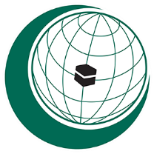 A significant proportion of youth stays out of the labour market and education institutions
Share of Youth NEET (%)
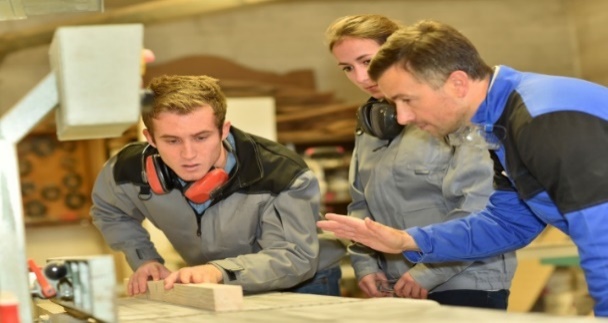 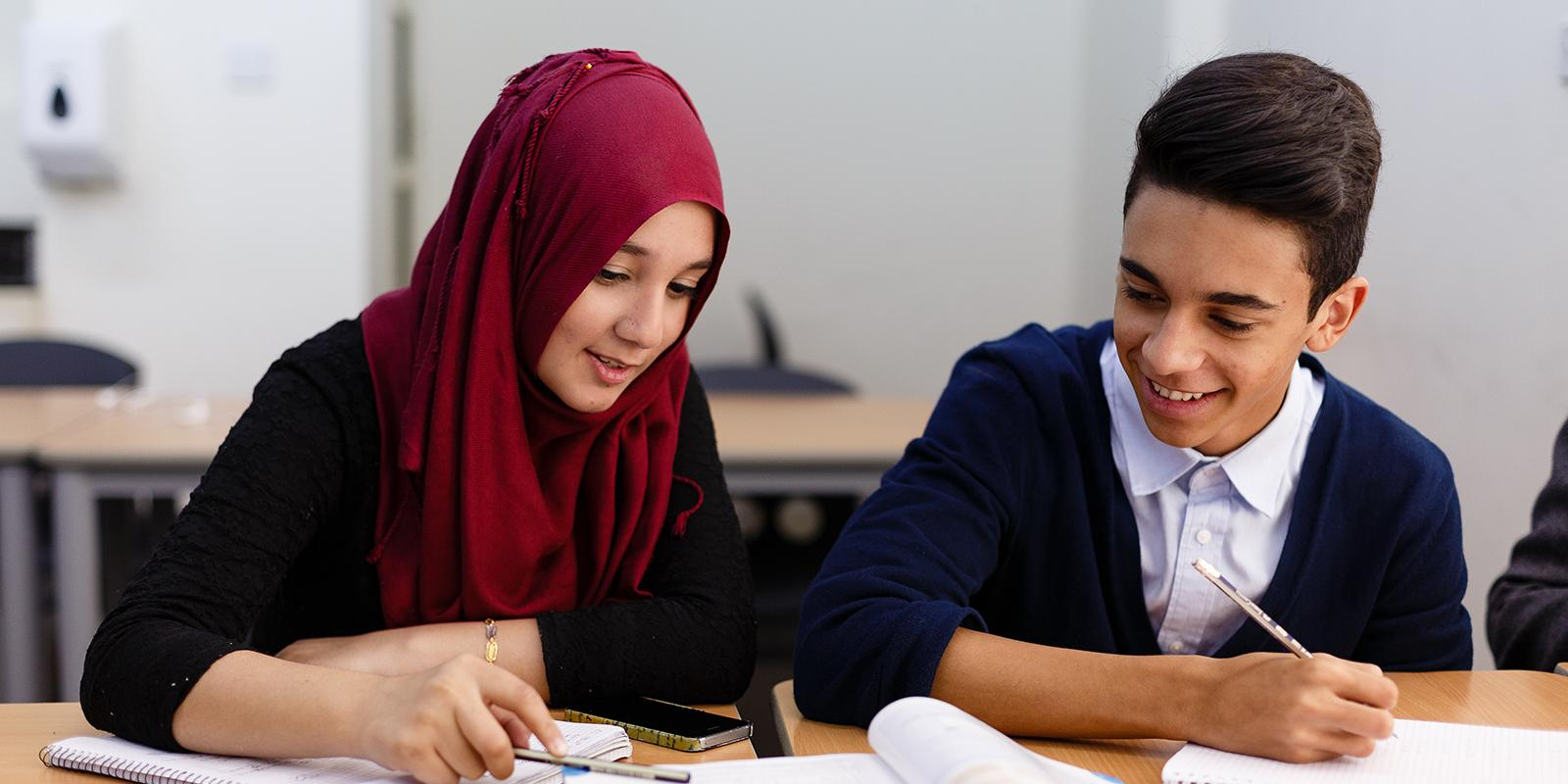 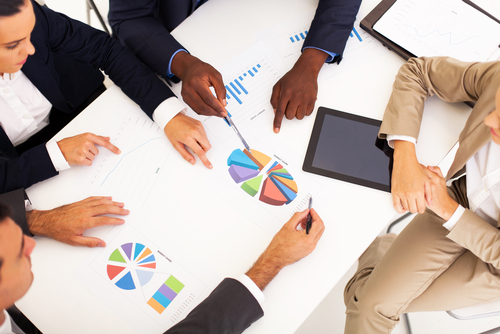 Source: SESRIC staff calculation based on ILO Modelled Estimates, Nov. 2023.
WWW.SESRIC.ORG
14 of 20
[Speaker Notes: Here, I would like to draw your attention to a major challenge confronting the OIC countries:
Remember that tertiary enrolment rate is 33.6% and youth labour force participation rate is 36%.
These low rates imply that a significant proportion of youth in the OIC region stays out of the labour market and education institutions.
Indeed, the share of youth not in education, employment, or training (NEET) is estimated at 29% in 2023, which is a higher rate than other country groups. 
The share of youth NEET is particularly high for females, reaching as high as 40.4% in OIC MCs, and this is also much higher than the other groups.
Large parts of these youth or their families need social protection mechanisms to survive. 
The lack of safety nets or their limited scope discourages girls in particular from pursuing education and vocational training. 
Several OIC MCs do not have well-developed safety measures for disadvantaged and vulnerable populations, including millions of women and girls. 
Without decreasing female NEET in the OIC region, it is impossible to empower women and improve their economic status.

Youth NEET, Both Sexes, (2023) (%): 
OIC: 29.0; World: 21.7; Non-OIC Developing: 20.1; Developed: 9.6
Türkiye: 24.2 | Saudi Arabia: 17.3
Youth NEET (number): OIC: 106 million (39.4% of world)
Youth NEET, Male, (2023) (%): 
OIC: 18.1; World: 14.1; Non-OIC Developing: 12.9; Developed: 9.7
Türkiye: 16.1 | Saudi Arabia: 12.4
Youth NEET (number): OIC: 34 million (37.3% of world)
Youth NEET, Female, (2023) (%): 
OIC: 40.4; World: 29.7; Non-OIC Developing: 27.9; Developed: 9.5
Türkiye: 32.7 | Saudi Arabia: 22.3
Youth NEET (number): OIC: 72 million (40.5% of world)]
PART II:Planning for the Next Generation of Jobs & Employment
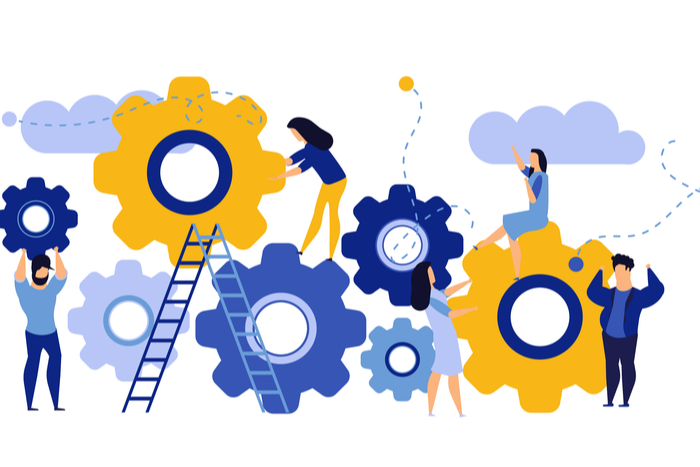 WWW.SESRIC.ORG
15 of 20
[Speaker Notes: So, what are the options for OIC countries to address emerging challenges and opportunities, let’s have a look at it.]
Planning for the Next Generation of Jobs and EmploymentChallenges and Opportunities
Challenges
Digital divide; 
Skills gap and mismatch; 
Job displacement and unemployment; 
Limited fiscal space and lack of enabling environment for investment; 
Regulatory environment and cybersecurity; 
Shift in global value chains

Opportunities
Leapfrogging; 
Industrial upgrading and economic diversification; 
Smart agriculture and rural development; 
Inclusive growth and development; 
Improved government efficiency; 
Social services.
WWW.SESRIC.ORG
16 of 20
[Speaker Notes: There are both challenges and opportunities associated with rising digitalization and automation in the workplace.
Even though the challenges can vary depending on the specific context, but some common ones include digital divide, skills gaps, informal economy, regulatory environment, limited fiscal space, socioeconomic inequalities, and cybersecurity concerns.
There are also significant opportunities such as leapfrogging and industrial upgrading. To seize these opportunities, OIC countries need to invest in infrastructure, education, and skills development, foster innovation ecosystems, and create supportive policies and regulations.]
Planning for the Next Generation of Jobs and EmploymentGetting Prepared for the Future of Work - I
Planning, Monitoring and Evaluation

Skills Development and Education

Industry and Sector-specific Strategies
WWW.SESRIC.ORG
17 of 20
[Speaker Notes: Economic, social and demographic structures of individual OIC countries show distinct characteristics, preventing us to provide one-fit-for-all solutions on how to get prepared for the emerging challenges in labour markets. 
However, based on common challenges and emerging opportunities, following recommendations are made for the preparation of the workforce to the future of work.
First, OIC countries primarily need to prepare a strategic workforce planning.
Guided by strategic workforce planning, OIC countries should enhance the quality and relevance of education and training systems to equip individuals with the necessary skills for the future job market.
Workforce strategy should be complemented with overall economic strategies.]
Planning for the Next Generation of Jobs and EmploymentGetting Prepared for the Future of Work - II
Regulatory and Ethical Policies, and Worker Engagement

Innovation and Entrepreneurship

Labour Market and Social Protection
WWW.SESRIC.ORG
18 of 20
[Speaker Notes: As technology rapidly evolves, OIC countries should adopt flexible regulatory frameworks that can adapt to emerging trends. This includes addressing issues related to data protection, privacy, intellectual property rights, and cybersecurity.
Considering the fact that transformation of economic activities will bring new job and business opportunities, it is critical to encourage entrepreneurial ecosystems by providing support for start-ups, fostering innovation hubs, and promoting entrepreneurship education.
In order to support workers during the transition to the future of work, governments should establish or strengthen their social safety nets, including unemployment benefits, income support, and retraining programs for those affected by automation or job displacement.]
Planning for the Next Generation of Jobs and EmploymentGetting Prepared for the Future of Work - III
Digital Infrastructure and Connectivity

Demographic Opportunities and Potential of Youth

Collaboration and Partnerships
WWW.SESRIC.ORG
19 of 20
[Speaker Notes: An important factor in reducing digital divide is to improve digital infrastructure and connectivity. Governments should invest in robust digital infrastructure to ensure that individuals and businesses can effectively participate in the digital economy.
To harness the potential of youth, they should be equipped with the necessary technical skills, critical thinking abilities, and adaptability to navigate the digital landscape.
Finally, fostering collaboration between governments, development partners, private sector organizations, educational institutions, and civil society is critical in addressing the challenges and opportunities of the future of work.]
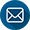 Thank you for your attention!
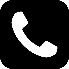 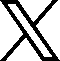 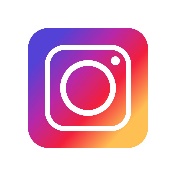 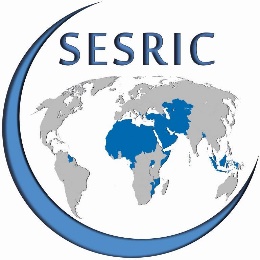 Statistical, Economic and Social Research and Training Centre for Islamic Countries
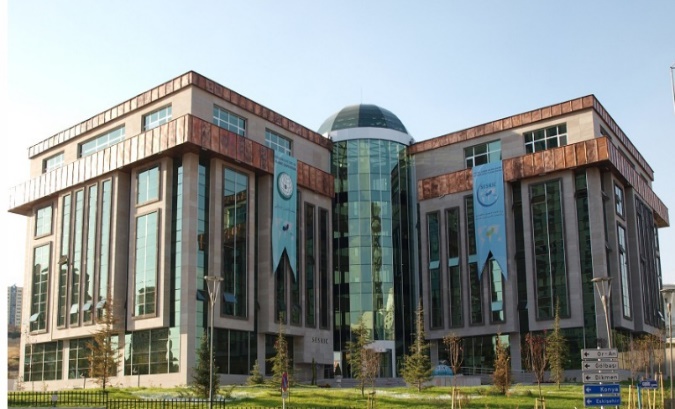 [Speaker Notes: Distinguished Participants, Ladies and Gentlemen,
I am confident that the discussions and deliberations during this forum will be highly instrumental 
in empowering the youth and enhancing cooperation among our MCs. 
Thank you all for your kind attention. 
والسلام عليکم ورحمة الله وبركاته]